Художники-анималисты
Урок 13
В. А. Ватагин
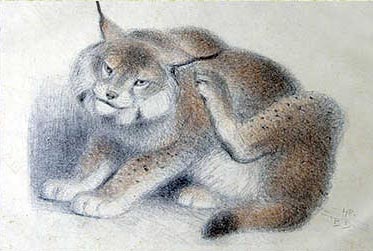 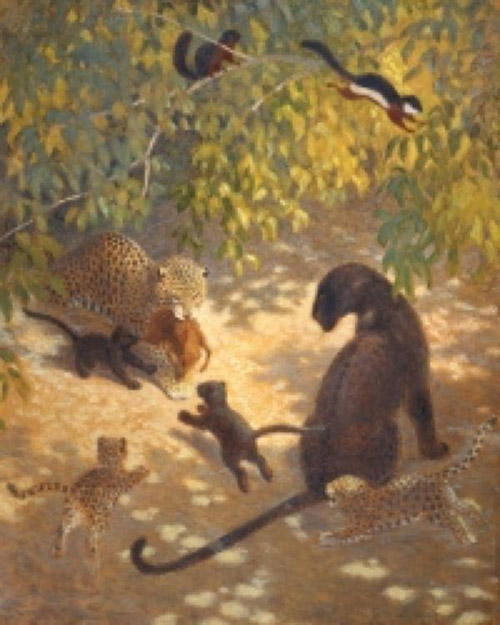 Рысь
Леопарды после охоты
В. А. Ватагин
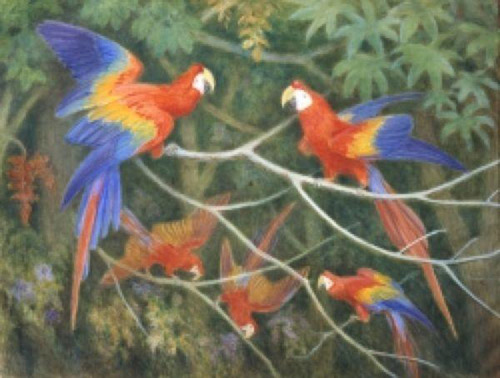 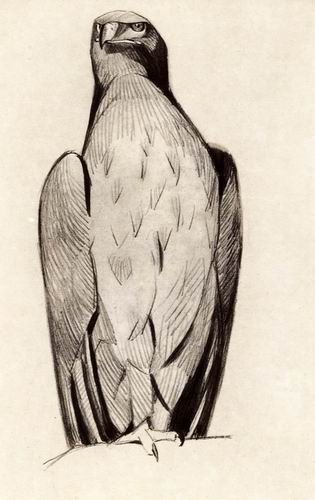 Пара ара
Орел (набросок)
Евгений Иванович Чарушин
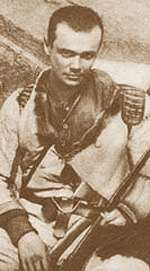 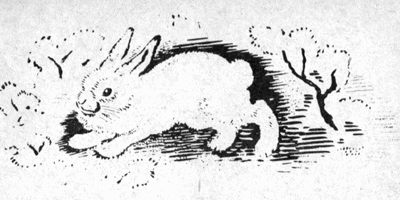 Что за зверь?
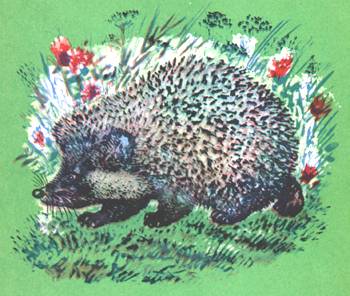 Страшный рассказ
Евгений Иванович Чарушин
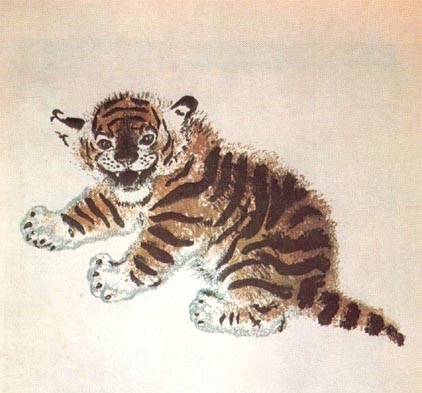 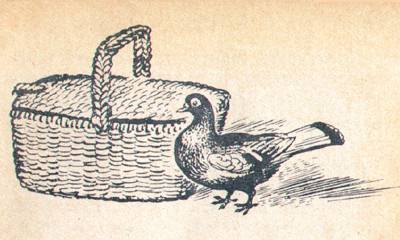 Удивительный почтальон
Детки в клетке
Интернет-ресурсы:
Слайды 2–4. – Режим доступа : http://www.apus.ru/site.xp/049051056055054.html#/im.xp/050054055050048051050052124053048048124052048048.jpg
Слайды 5–6. – Режим доступа : http://www.kotmurr.spb.ru/library/charushin/index.html